名古屋大学　大学院 創薬科学研究科   主催
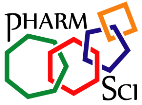 第68回 創薬科学セミナー
日時： 2017年9月22日（金曜日） 15：30～ 17：00
場所：創薬科学研究館２階　講義室
対象：大学院生
先端薬科学特論：単位認定講義
講演タイトル：
『卵子のクオリティーを評価するための指標探索』

講師：　　星野　由美　博士
広島大学大学院生物圏科学研究科　助教
博士（農学）
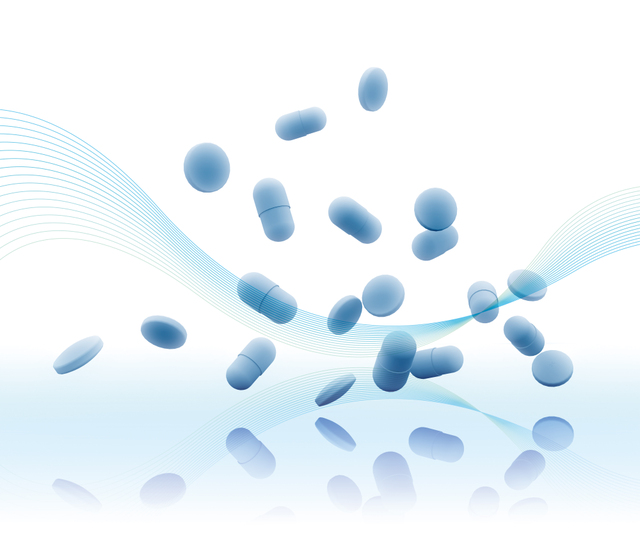 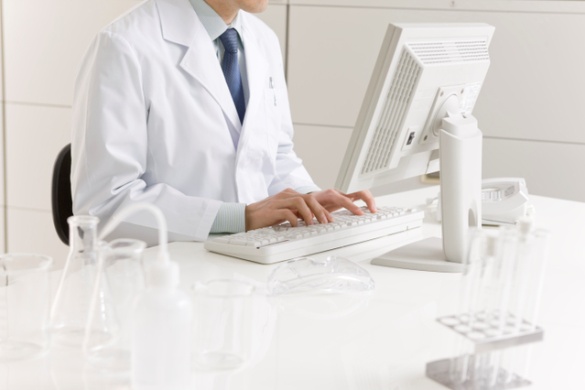 （要旨）
卵子の体外操作技術は、生殖医療や家畜生産の領域において標準化されつつある。しかし、肝心な卵子の質（クオリティー）を評価する仕組みがなく、安定した高い出生率に繋がっていない。卵子のクオリティーはその後の発生に影響するが、適切な評価方法がないことから、一般的には顕微鏡下での形態観察で、操作者の経験に基づいた判定がなされている。発生能力を形態的特徴で判断するには限界があり、精度の高い評価系の構築が急務である。本セミナーでは、「細胞内温度計測」と「顕微ラマンシステムによる卵子のスペクトル測定」に基づく卵子評価の可能性について紹介したい。
農学的視点からの細胞の「品質評価」における
先駆的なご研究のご講演です。
生殖医療や家畜生産における重要な課題として
是非多くの方にご聴講いただければと思います。
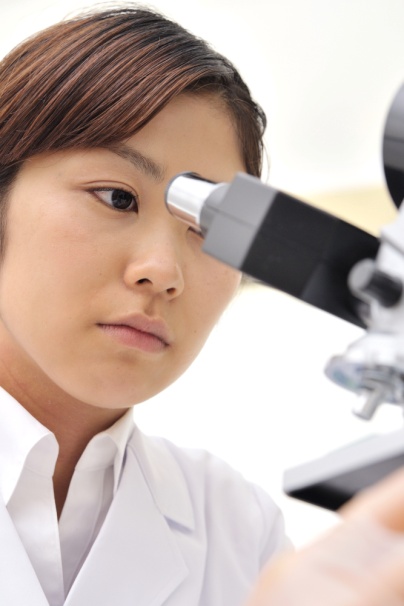 企画： 創薬科学研究科 加藤竜司 （kato-r@ps.nagoya-u.ac.jp)
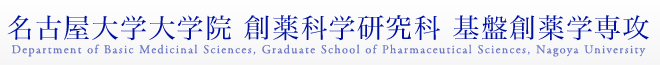